Il mio museo virtuale
da Fra Angelico 
a Modigliani
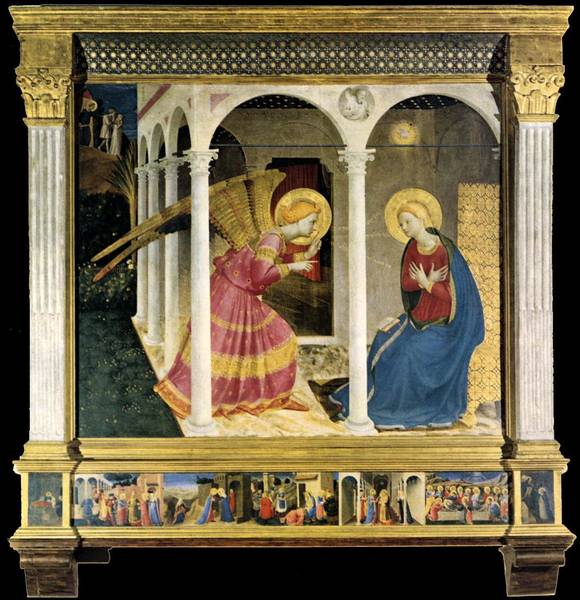 Uno dei più belli e misteriosi dipinti di ispirazione biblica che conosco.
L'Annunciazione di Fra Angelico (1434) nella città di Cortona
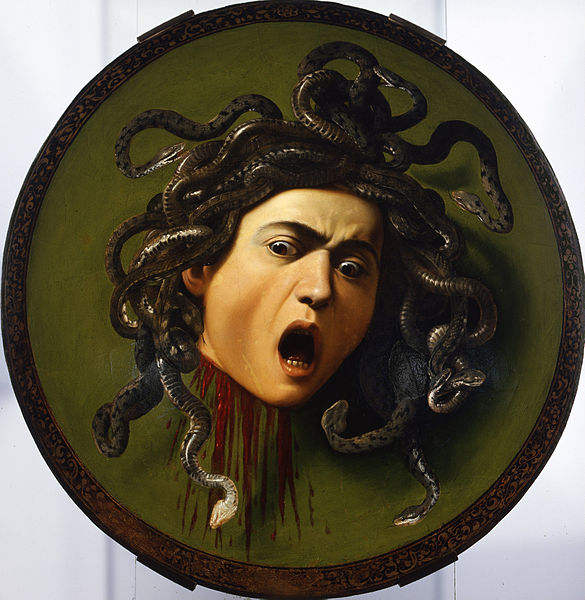 La bellezza di questa composizione non uguaglia la sofferenza che ha potuto subire Medusa.
Medusa del Caravaggio(1598) nella Galleria degli Uffizi di Firenze
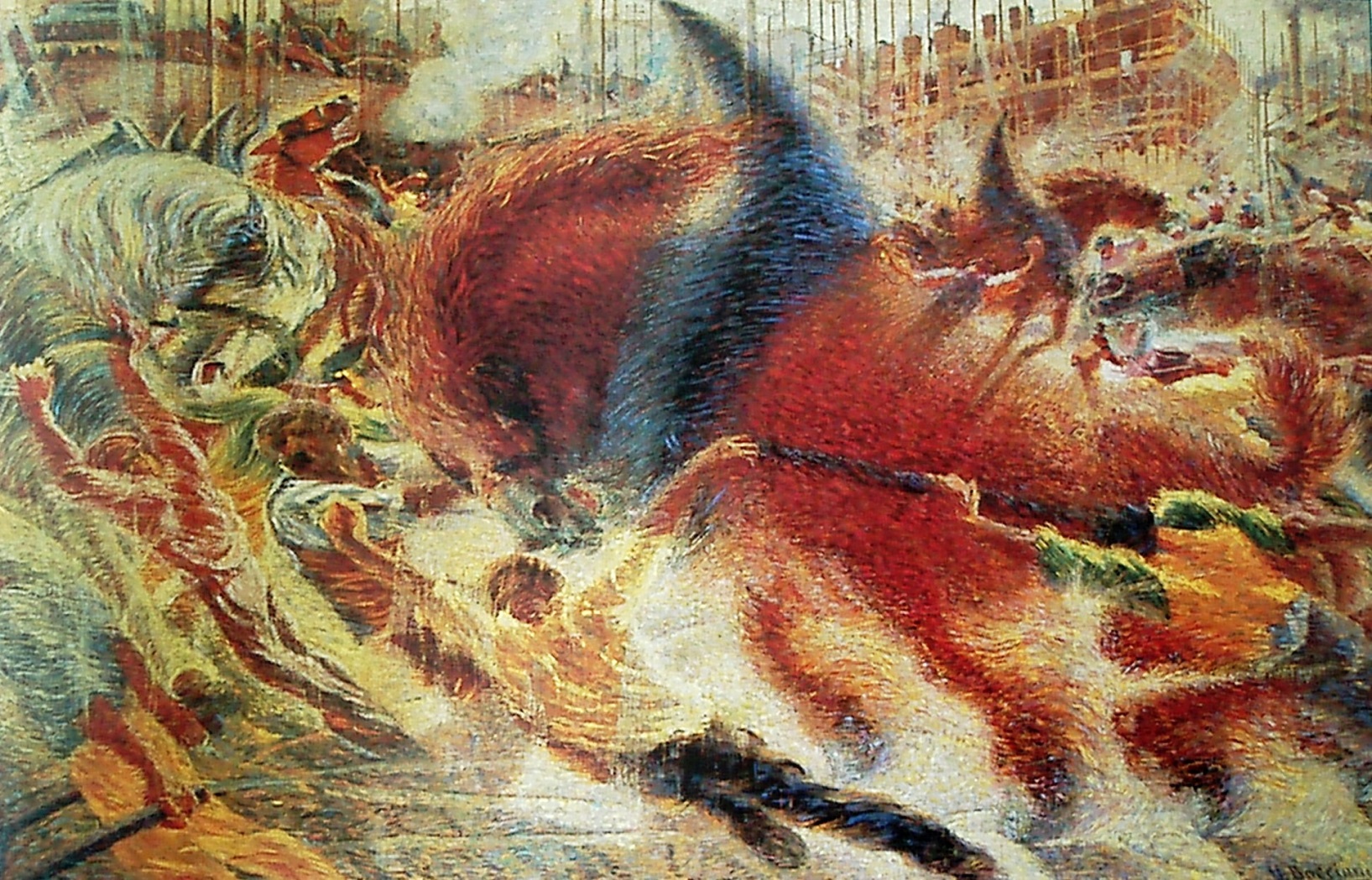 ‘E la vivacità che fa la forza del movimento di questo dipinto.
La cità che sale di Umberto Boccioni (1910) nel Museum of Modern Art, New York
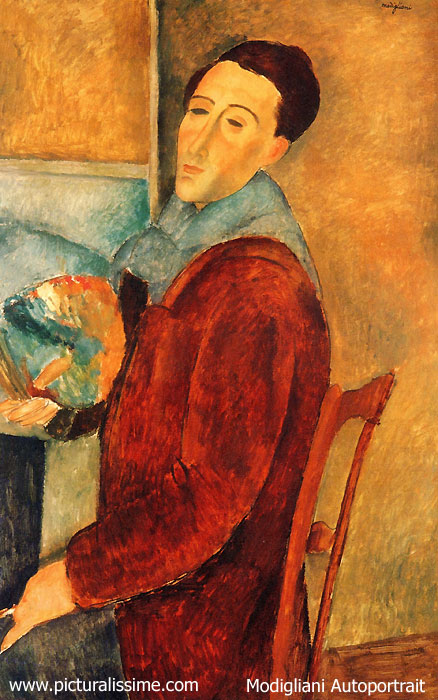 Questo stile di pittura che è particolare a Modigliani è allo stesso tempo ammaliante e disturbante.
Autoritratto di Modigliani (1919) nel Museo di arte contemporanea di San Paolo